RDA - jsou tu s námi
Seminář SK ČR, 27.11.2015
Jaroslava Svobodová
NK ČR
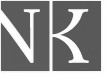 RESOURCE DESCRIPTION  ACCESS
harmonogram přechodu jsme splnili a užíváme (si) od května 2015 
- a to bez vážnějších vedlejších účinků, protože se vlastně „nic“ nezměnilo:
 1. katalogy fungují a čtenáři si půjčují
 2. katalogizátoři mají plné ruce práce
 3. někteří autoři si stejně stěžují
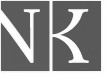 metodika
- příručka na http://www.nkp.cz/o-knihovne/odborne-cinnosti/zpracovani-fondu/katalogizacni-politika/standard1 se průběžně doplňuje a opravuje, je vhodné občas se na to podívat a vyměnit si verzi a taky si to přečíst 
- změny budeme označovat až po nové verzi, ta bude do konce roku – zapracujeme schválené změny z PS
- taky si všimněte nového uspořádání stránky Katalogizační politika
- přístup do originálu RDA - přes SDRUK zkusit konsorcium, knihovny musí samy projevit vůli a domluvit se
E-learning
- základní kurz pro monografie běží 
- v testovacím provozu je kurz pro pokračující zdroje na  http://dlk.cuni.cz 
- čerstvě v testování i rozšiřující kurz k doporučené úrovni
- připomínky posílejte na: edita.lichtenbergova@nkp.cz
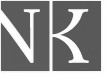 Dílčí návody
- na http://www.nkp.cz/o-knihovne/odborne-cinnosti/zpracovani-fondu/katalogizacni-politika/rda  je vystaven schválený materiál Přítisky podle RDA
- výrazná změna pojetí: 100 x 700, 240 x 7XX x 765
- i u jasných věcí se to stále plete či nedodržuje
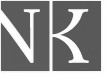 Rozdíly RDA a ISBD
- RDA interpunkci neřeší, odkazují na ISBD
- manuál MARC 21 s interpunkcí pracuje, někdy je tam ale chyba tisku, čímž „zavede novou interpunkci“
- do RDA přešly příklady AACR2R, nikoli pravidla, s odchylkou od ISBD
- a tak PS dne 12.11.2015 schválila ve sporných případech příklon k ISBD (platnost od 2016):
02X mezi doplňky středník  (díl 1 ; brožováno)
264$b malé písmeno ve frázi   (nákladem … v komisi …)
300$a velké písmeno na začátku  (Strana 256-516)
A jen ve stručnosti některá další schválená doporučení
- „nákladem vlastním“ - dodržujeme zásadu RDA: piš, co vidíš, tj. do 264 přesně to, co je na titulní stránce (nákladem vlastním, nákladem autorovým, Selbstverlag) a konkrétní jméno lze/doporučujeme zapsat do 928 s ind. 9
- interpretace k údajům o odpovědnosti se nemění
- „řádný“ nakladatel je uveden jinde než na tit. s., údaj na tit. s. – obvykle nějaká související korporace - je tedy „zavádějící“, zapíšeme přesně podle tit. s. a vysvětlivku do poznámky
- ISBN – jazyk doplňku: přednostně česky, označení svazků možno použít takové, jako je uvedeno na zdroji
Nakladatelská fráze – dotaz 605, 606Schválené doporučení
- předložky nechat (bez ohledu na to, jestli mění podobu následujícího slova nebo ne)
příklad: v Albatrosu – zapíšeme: v Albatrosu
- slovo nakladatelství, Verlag … vynecháváme jen tehdy, pokud není součástí fráze nebo trvalou součástí jména nakladatele
  příklad: Univerzita Karlova v Praze, nakladatelství Karolinum – zapíšeme celé 
	Nakladatelství Host – jen Host
	Avicenum, nakladatelství – jen Avicenum
	Academia, nakladatelství Akademie věd – celé 
- fráze se slovesem vynechávat, pokud ovšem neoznačují jinou než nakladatelskou funkci, a nesmí gramaticky změnit podobu jména
příklad: vydala Grada – zapíšeme: Grada; vyšlo u Grady – zapíšeme celé
Konference - dotazy 594, 618
- prameny popisu (kde všude hledat, JESTLI se vůbec jedná o materiály z konference - často se informace objevuje např. jenom v předmluvě) 
Doporučení: jestli údaj bude „snadno zjistitelný“ na zdroji, zapíše se. Povinné jsou preferované prameny popisu, na úplné úrovni doporučuje se nahlédnout do úvodu/předmluvy
- jak moc dohledávat jméno konference (např.: na tit. s. jasně řečeno, že jsou to materiály z konference, ale není jasné, jestli název knihy=název konference, případně chybí údaj o datu a/nebo místu konání) 
Povinně ve zdroji, jinak je-li snadno zjistitelné
- jakou roli uvést v podpoli $4? aut
UN pro část s vlastním názvem
-pokud část má vlastní název, pak je UN pod názvem části:
240 10 $a Název části díla
 nikoli:
240 10 $a Název. Číslo části, Název části díla
240 10 $a Název. $n Číslo části, $p Název části díla
240 $a Stella and the egg tree. $l Česky
245 $a Angry birds. $p Stella a vajíčkový strom
- nezaměňovat  hlavní název s  názvem edice – v některých knihách je to dost zmatené – nutno prověřit a  myslet 
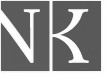 Adaptace
- podle RDA záleží na prezentaci díla
Platí:
- je-li to prezentováno v preferovaných pramenech popisu jako původní dílo, zapsat pod ním
- je-li to prezentováno v preferovaných pramenech popisu jako adaptace či komentář, tak záhlaví pro nové dílo
Děkuji za pozornost
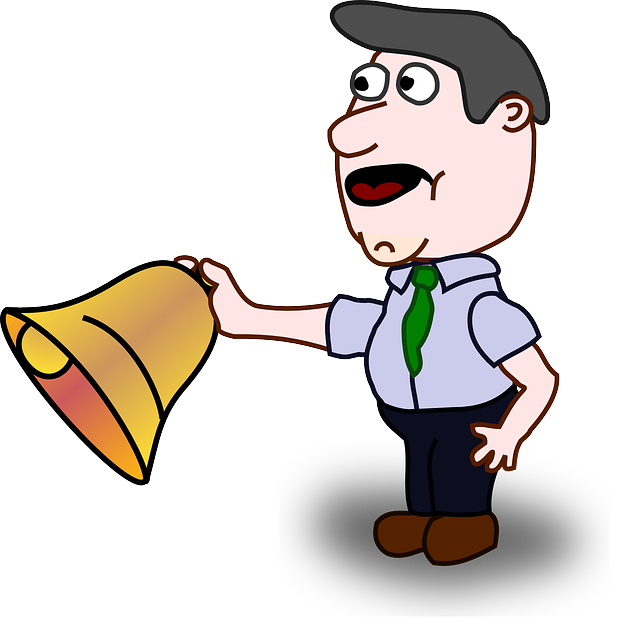 A určitě:
- vše bude v zápisu z PS
- také v příručce upravíme
- a v e-learningu též
- informaci pak pošleme do Knihovny a do Katpol
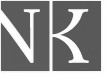